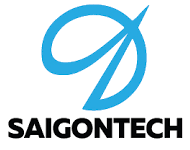 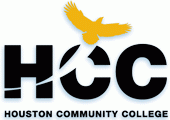 Hướng Dẫn Sử Dụng Phần Mềm SArduino
SArduino Training 2018 cho THCS
Saigon Institute of Technology
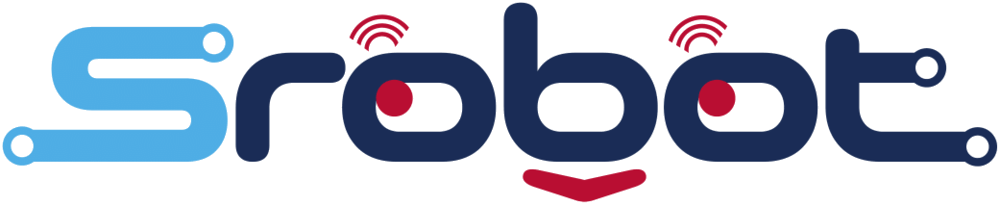 1
Nội dung
Giới thiệu về SArduino
Giao diện phần mềm
Làm việc với tập tin
Công cụ
Các phím nóng
Nạp chương trình
Giao tiếp với mạch Arduino
2
Giới thiệu về SArduino
SArduino là môi trường phát triển ứng dụng Arduino sử dụng ngôn ngữ lập trình Pascal
Được xây dựng và cung cấp miễn phí bởi SaigonTech
3
Giao diện phần mềm
4
Làm việc với tập tin
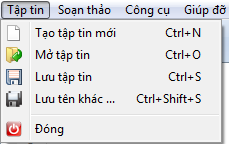 Các thao tác với tập tin
Tạo mới
Mở
Lưu
Lưu tên khác
Các thao tác soạn thảo mã nguồn
Hỗ trợ các tính năng cơ bản của trình soạn thảo văn bản
Hiển thị nổi bật các từ khóa của ngôn ngữ lập trình
Hiển thị gợi ý và mô tả các hàm/thủ tục 
Chú ý: sử dụng cặp ký tự {, } để ghi chú trong chương trình
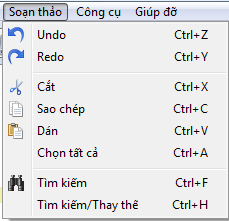 5
Công cụ
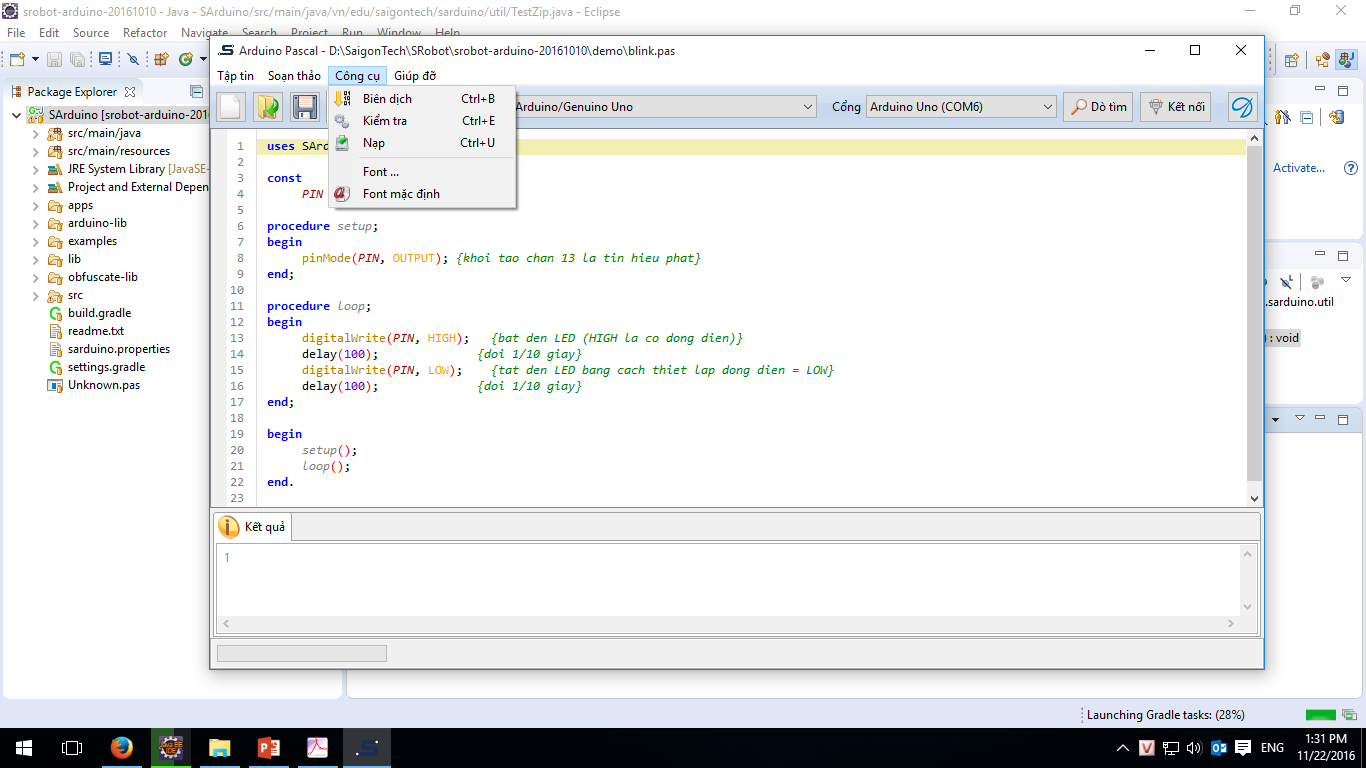 Biên dịch mã nguồn Pascal
Kiểm tra chương trình với mạch Arduino
Nạp chương trình vào mạch
Hiển thị thông báo hỗ trợ kiểm tra lỗi chương trình tại cửa sổ Kết quả.
Thay đổi font chữ mã nguồn
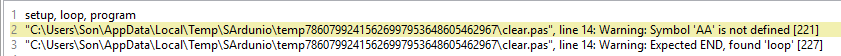 6
Các phím nóng
7
Các phím nóng (tt)
8
Nạp chương trình
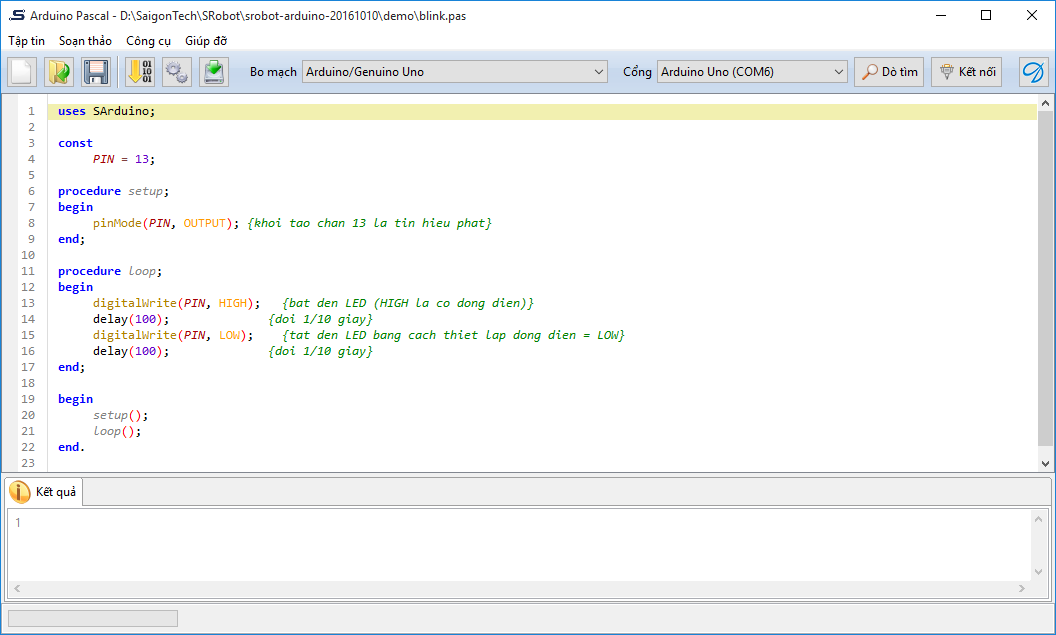 9
Kiểm tra & Cài đặt USB Driver
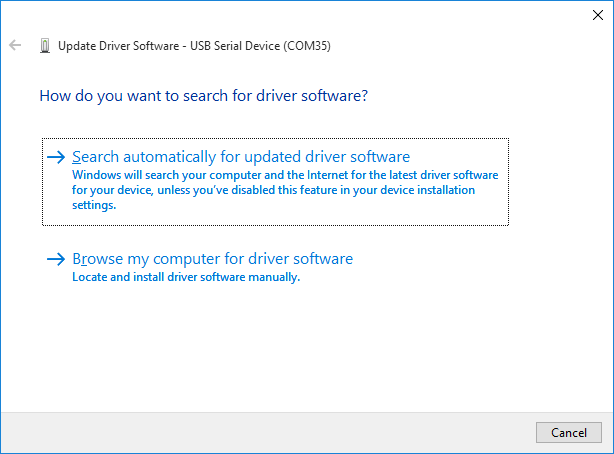 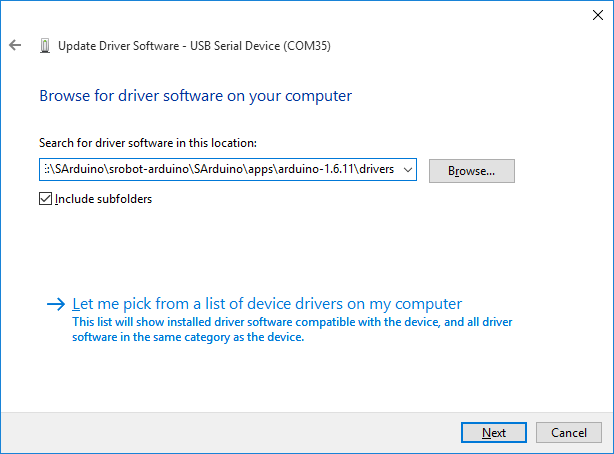 10
Chương trình Pascal mẫu
uses STArduino;const
    PIN = 13;procedure setup;
begin
    pinMode(PIN, OUTPUT); {khoi tao chan 13 la tin hieu phat}
end;
procedure loop;
begin
    digitalWrite(PIN, HIGH); {bat den LED (HIGH la co dong dien)}
    delay(500); {doi 1/10 giay}
    digitalWrite(PIN, LOW); {tat den LED bang cach thiet lap dong dien = LOW}
    delay(500); {doi 1/10 giay}
end;
begin
    setup;
    loop;
end.
11
Nạp chương trình
Mở/viết chương trình Pascal mẫu
Chọn đúng bo mạch đang sử dụng và lựa chọn cổng kết nối
Nhấn nút Nạp chương trình
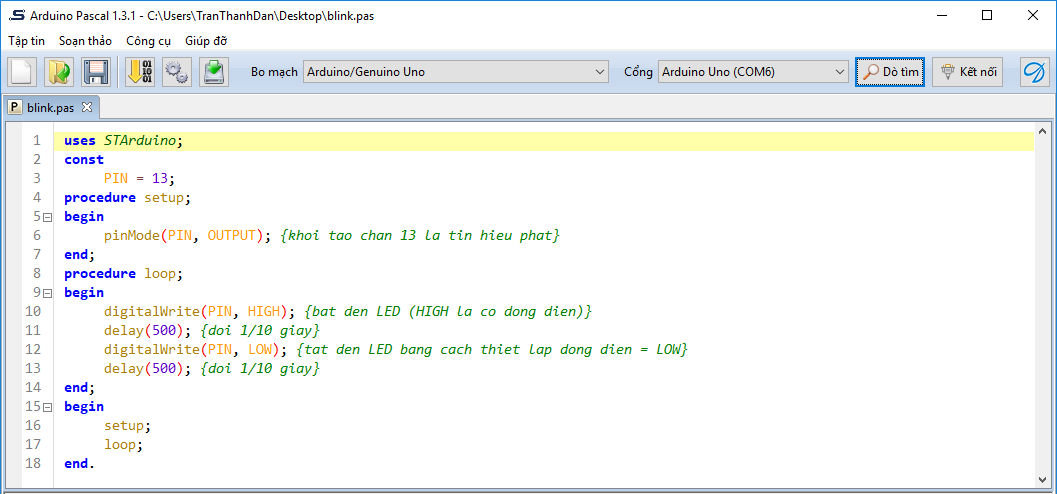 12
Lưu đồ chương trình chạy trên mạch Arduino
begin
Bật nguồn điện
setup
loop
end.
Tắt nguồn điện
13
Giao tiếp với mạch Arduino
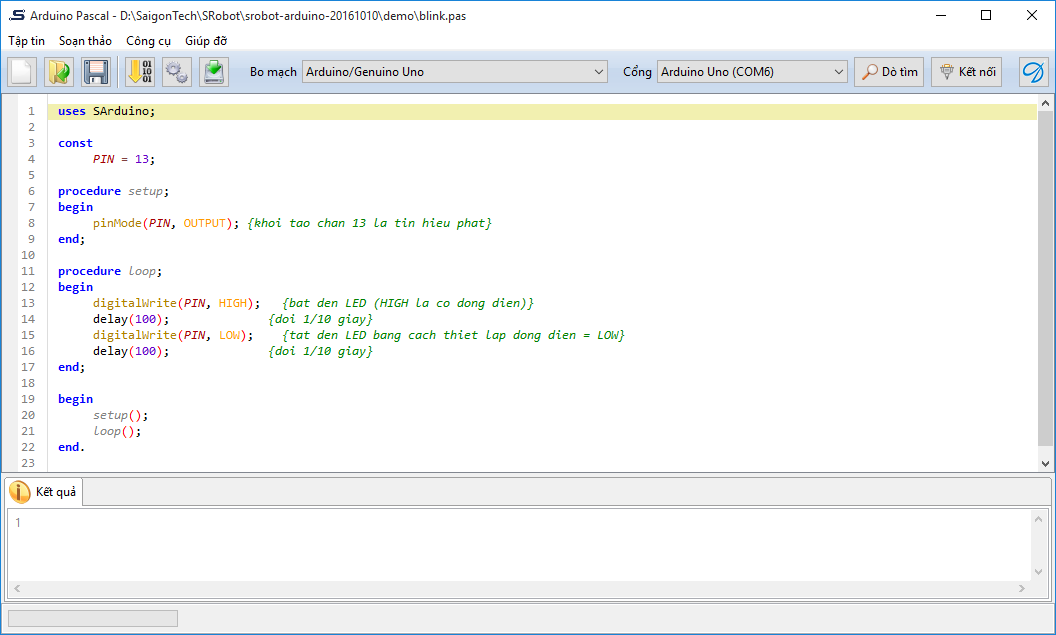 Đọc dữ liệu từ bo mạch
Gửi dữ liệu tới bo mạch
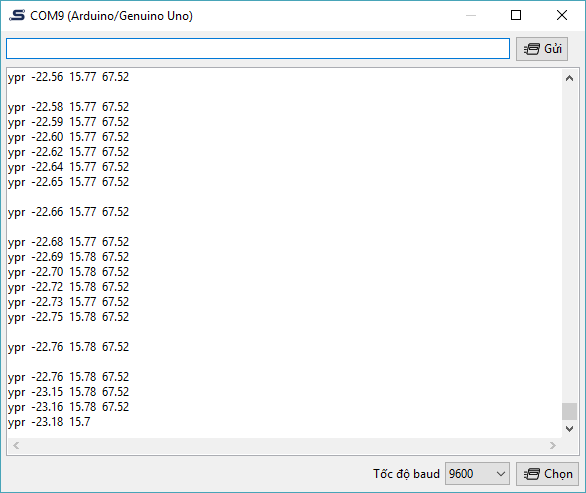 14